Прямоугольные треугольники
Решение задач
7 класс
Гипотенуза это –
Катеты это –
Назовите свойства прямоугольного треугольника
Назовите признаки равенства прямоугольных треугольников
1.
2.
3.
Назовите отсутствующий признак
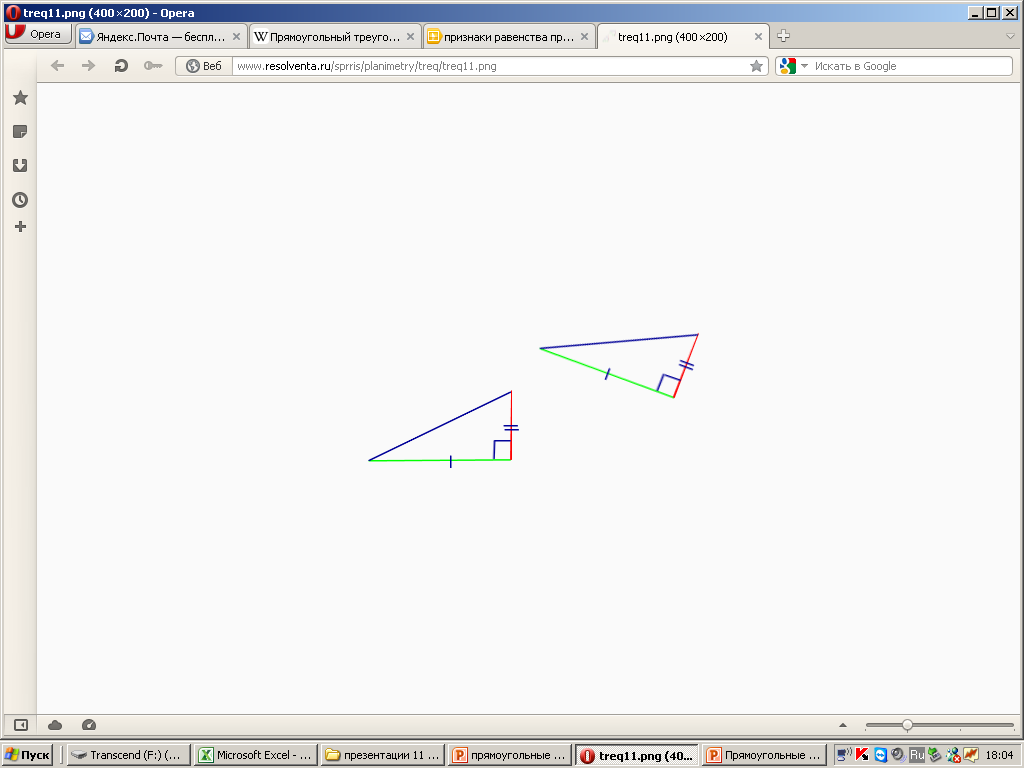 Решите задачи по готовым чертежам
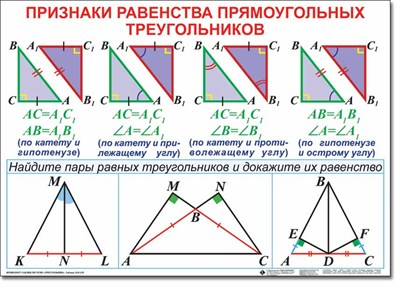 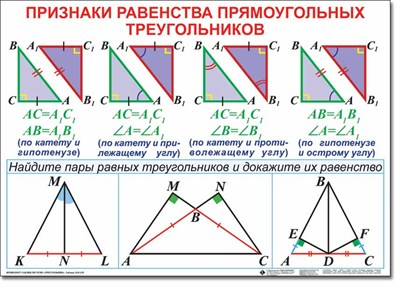